Počítačová grafika III Světlo, Radiometrie – Cvičení
Jaroslav Křivánek, MFF UK
Jaroslav.Krivanek@mff.cuni.cz
Příklady
Spočítejte velikost povrchu jednotkové koule.

Spočítejte velikost povrchu kulového vrchlíku o úhlu q0.

Spočítejte velikost povrchu kulového pásu mezi úhly q0 a q1.

Spočítejte velikost povrchu „melounu“ o úhlu f0.
PG III (NPGR010) - J. Křivánek 2012
Příklady
Pod jakým prostorovým úhlem pozorujeme (nekonečnou) rovinu z bodu mimo tuto rovinu?

Pod jakým prostorovým úhlem pozorujeme kouli o poloměru R, jejíž střed je vzdálen D od stanoviště?
PG III (NPGR010) - J. Křivánek 2012
Izotropní bodové světlo
Q: Jaký je výkon (tok) izotropního bodového zdroje s konstatní zářivostí (intenzitou) I ve všech směrech.
PG III (NPGR010) - J. Křivánek 2012
Izotropní bodové světlo
A: Celkový tok:
PG III (NPGR010) - J. Křivánek 2012
Příklad
Jaký je výkon (tok) bodového zdroje se zářivostí (intenzitou):
PG III (NPGR010) - J. Křivánek 2012
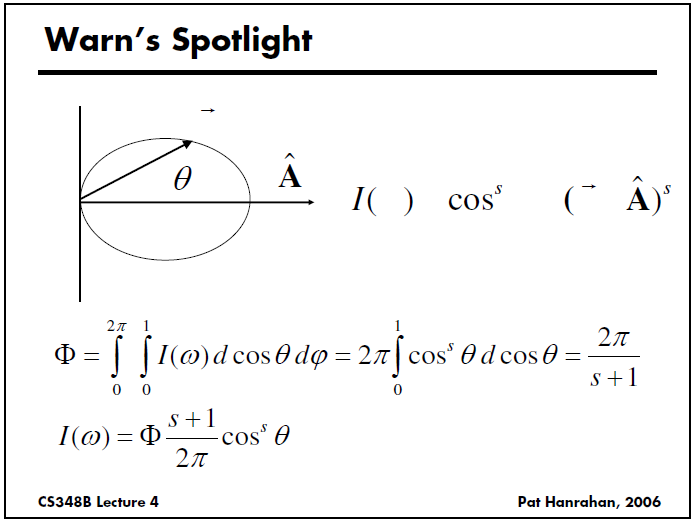 PG III (NPGR010) - J. Křivánek 2012
Příklad
Jaký je výkon (tok) bodového zdroje se zářivostí (intenzitou):
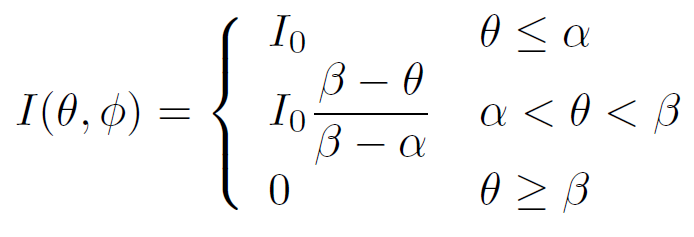 PG III (NPGR010) - J. Křivánek 2012
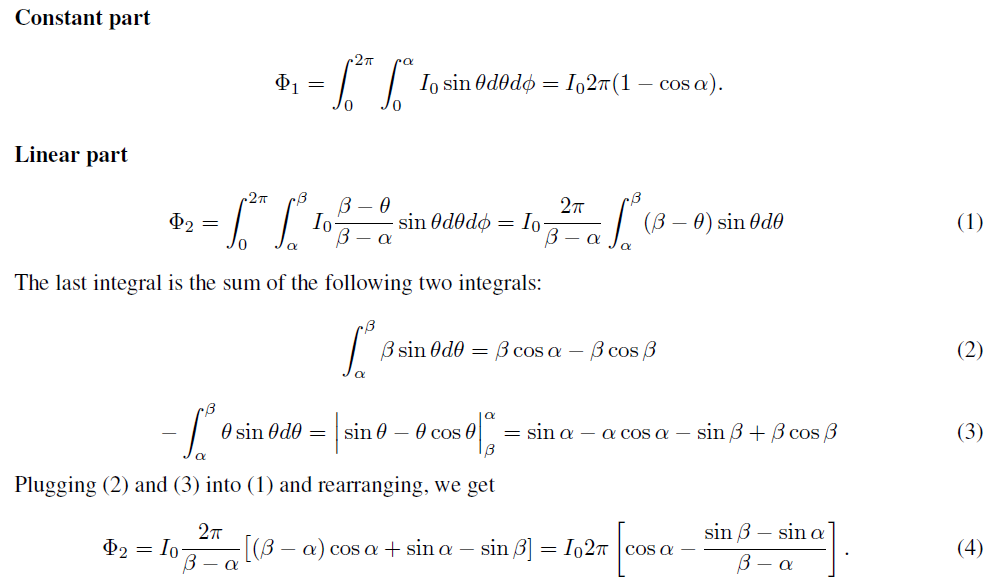 Výpočet
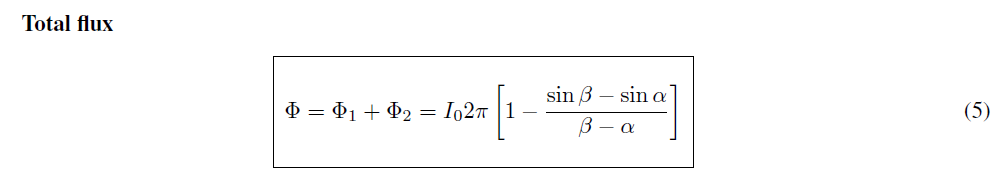 PG III (NPGR010) - J. Křivánek 2012
Otázka
Předpokládejme scénu sestávající z jediného konvexního objektu s Lambertovskou (ideálně difúzní) BRDF s konstantním albedem (tj. bez textury), osvětlenou mapou prostředí.
Čím je parametrizována odchozí radiance. Tj. na jaké z následujících veličin hodnota odchozí radiance závisí, a na jaké ne:  x, nx, wo?
10
PG III (NPGR010) - J. Křivánek 2012
Otázka
Jakou hodnotu ozáření (irradiance) E(x) v bodě x způsobí uniformní Lambertovský plošný zdroj pozorovnaný z x pod prostorovým úhlem W?
11
PG III (NPGR010) - J. Křivánek 2012
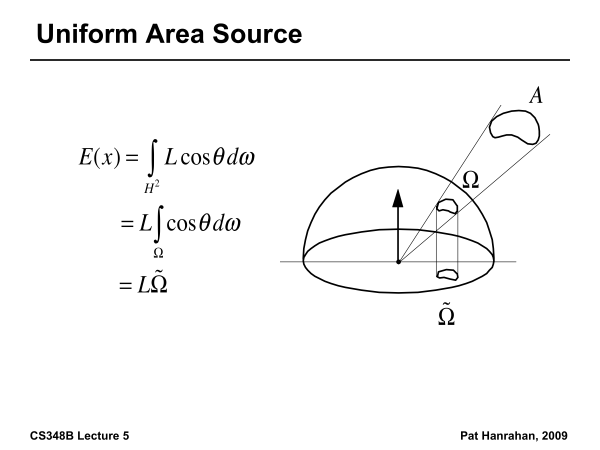 12
PG III (NPGR010) - J. Křivánek 2012
Otázka
Pod jakým promítnutým prostorovým úhlem W pozorujeme z bodu x kruh o poloměru r jehož střed je umístěn ve vzdálenosti h od bodu x.
13
PG III (NPGR010) - J. Křivánek 2012
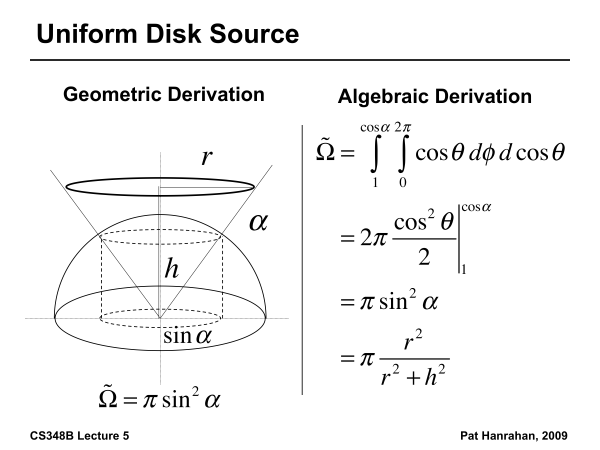 14
PG III (NPGR010) - J. Křivánek 2012
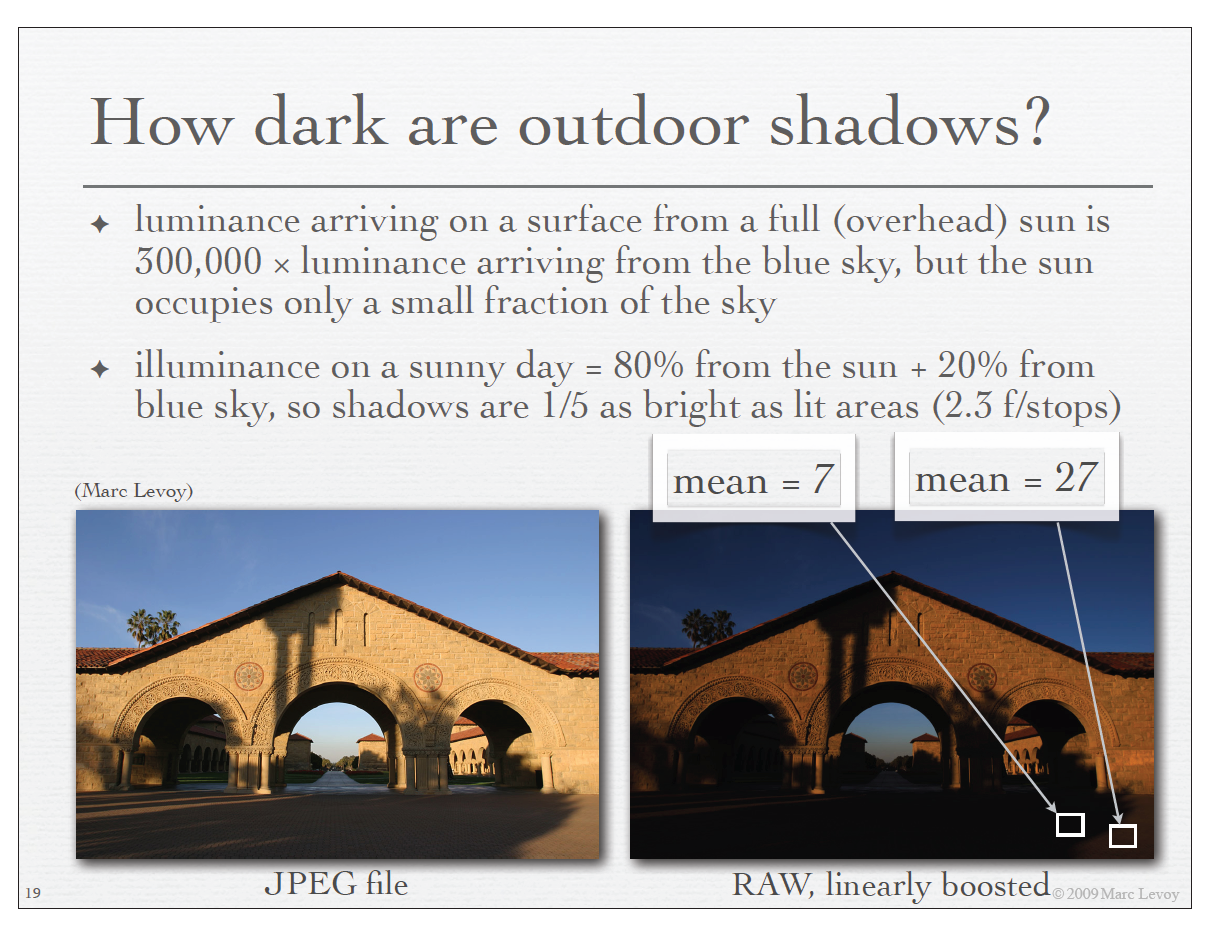 Na základě těchto indicií odhadněte, pod jakým prostorovým úhlem pozorujeme slunce? (Předpokládáme, že slunce je v zenitu.)
15
PG III (NPGR010) - J. Křivánek 2012
Otázka
Jakou hodnotu ozáření (irradiance) v bodě x na rovině vyvolá bodový zdroj se zářivostí (intenzitou) I(w) umístěný ve výšce h nad rovinou.Spojnice mezi bodem x a pozicí světla p svírá s normálou roviny úhel q.
16
PG III (NPGR010) - J. Křivánek 2012
Bodové světlo
Ozáření (irradiance) bodu na ploše osvětlené bodovým zdrojem
17
PG III (NPGR010) - J. Křivánek 2012
Plošné světelné zdroje
Záření plošného zdroje je plně popsáno vyzářenou září (radiancí) Le(x,w) pro všechna místa x a směry w na zdroji světla.

Celkový zářivý tok je dán integrálem Le(x,w) přes plochu zdroje a směry
18
PG III (NPGR010) - J. Křivánek 2012
Otázka
Jaký je vztah mezi emitovanou intenzitou vyzařování (radiositou) Be(x) a emitovanou září (radiancí) Le(x,w) pro Lambertovský plošný zdroj. 

Lambertovský zdroj = emitovaná radiance nezávisí na směru wLe(x,w) = Le(x).
19
PG III (NPGR010) - J. Křivánek 2012
Difúzní (Lambertovský) zdroj světla
Le(x,w) je konstantní v w

Radiozita: Be(x) = pLe(x)
20
PG III (NPGR010) - J. Křivánek 2012
Otázka
Jaký je celkový výkon (tok) F uniformního Lambertovského plošného zdroje s emitovanou radiancí Le
Uniformní zdroj – zář (radiance) nezávisí na pozici, Le(x,w) = Le = const.
21
PG III (NPGR010) - J. Křivánek 2012
Uniformní difúzní (Lambertovský) zdroj
Le(x,w) je konstantní v x i v w

Fe = A Be = p A Le
22
PG III (NPGR010) - J. Křivánek 2012